AN EXERCISE IN MAKING SENSE OF DATA
Team members: ________________   ________________   ________________   ________________
Phase 1, Week 9
Retention


   ________%
(fill in)
Phase 2, Week 13
Retention


   ________%
(fill in)
Phase 3, Week 19
Retention


   ________%
(fill in)
Phase 4, Week 25
Retention


   ________%
(fill in)
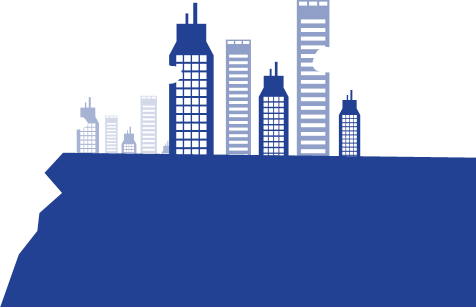 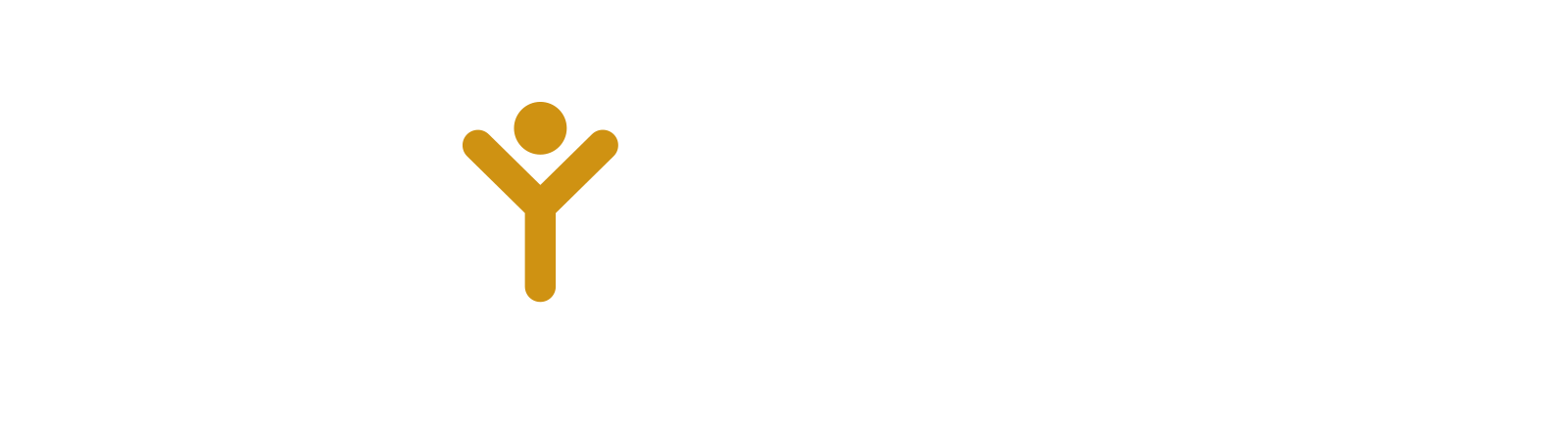 YUtopia                       Internship phases…
Phase 1 Objectives
-Review last cycle and L&D data in left margin
-Choose, cut, and paste one KPI of interest from both the IX and PR1 surveys
-Answer the questions provided and record notes below
Phase 2 Objectives
-Consider observations and hypotheses from Phase 1
-Choose up to two additional data sources for review
-Answer the questions provided and record notes below
Phase 3 Objectives
-Identify priority areas for data inquiry given what you know so far
-Choose, cut, and paste one KPI of interest from the PR2 survey
-Field a “Skype Call” with Program or CE for qualitative insight
Phase 4 Objectives
-Choose, cut, and paste one KPI of interest from the Pre-Graduation survey
-At end of Phase 4, review final YUtopia outputs/outcomes
-Prepare brief notes and summary responses to processing/debrief questions
Internship Experience (IX) Survey KPI (Choose one)
1. How satisfied are interns with their internship?
2. How well supported do our interns feel by their supervisors? 
3. How much of internship includes concepts covered at Year Up?
4. How much downtime do interns typically have? 
5. How supported have our interns felt by Year Up staff?
6. Would they recommend their internship to a future intern?
Performance Review 2 (PR2) Survey KPI (Choose one)
1. How often does interns’ overall performance meet job requirements?
2. How often does interns’ pro skills meet job requirements? 
3. How often do interns’ tech skills meet job requirements? 
4. How satisfied are managers with Year Up’s support?
5. Are interns being considered for a position within the manager’s department?
6. How likely is it that managers would recommend Year Up? (NPS satisfaction)
Additional Data (Choose up to two) 
Infractions during internship weeks 1-13 
Mirror Exercise admissions data (demographic composition of class)
Readiness Assessment scores summarized by factor
Last cycle’s IX and PR1 survey KPI
More IX survey data: “Since the beginning of internship how much have you felt supported by the following YU staff?” (Coach, Mentor, PM, SS, IS, Other)
More PR1 survey data: “How frequently does your intern demonstrate the following professional skills on the job?” (Communicates well, works well with others, applies feedback effectively, produces quality work, organizes tasks/projects, takes initiative, strives to learn new skills, follows instructions, asks questions, demonstrates a positive attitude, adapts well to challenges, thinks critically when solving problems)
Pre-Graduation Survey KPI (Choose one)
1. How well supported do our interns feel? 
2. How satisfied are interns with their internship?
3. How satisfied are interns with the level of communication from the IS team?
4. How satisfied are interns with the level of communication from coaches?
5. How did the overall Year Up experience compare to their expectations?
6. How likely is it that interns would recommend Year Up? (NPS satisfaction)
Cut and paste corresponding KPI graphic here
Cut and paste corresponding KPI graphic here
Cut and paste corresponding KPI graphic here
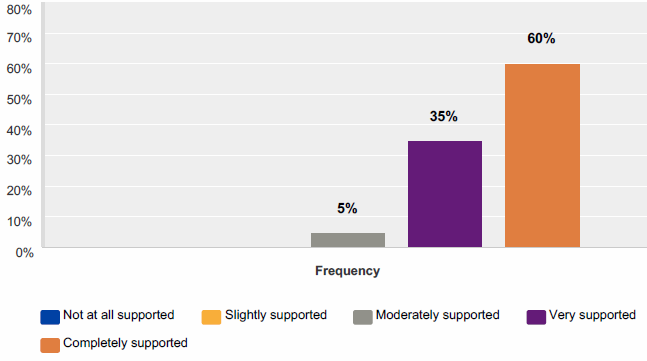 Cut and paste your chosen data graphics here and consider some guiding questions. If your graphics do not fit, record brief notes below. 

Guiding questions:
Do you observe any unique outliers (peaks/plummets) or patterns in the new data? 
Do your new data support or run counter to your hypotheses in Phase 1?
After reviewing the new data, do they still feel relevant?
Where are there still gaps in the information available to you at this point in time?
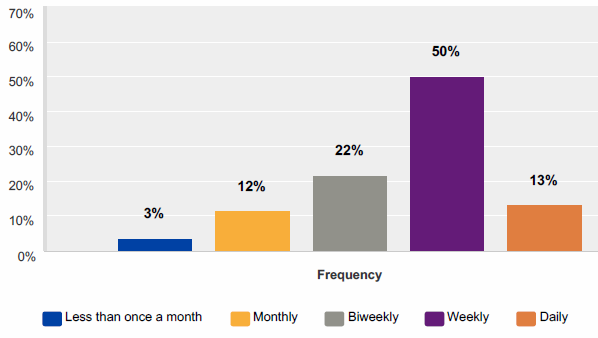 “Skype Call” (Choose one)


You now have the opportunity to get on a Skype call with a key member of the Program or CE team who can give you further qualitative insight into interns’ experiences or managers’ observations of interns’ skills and job performance.
Program team (for intern feedback re: intern experience and needed supports)
Corporate Engagement team (for manager feedback re: interns’ tech skills)

Guiding questions:
Were you able to identify and code feedback into relevant categories and valences, sorting responses into positive/negative/neutral attitudes? If not, were there any challenges about deriving value from the comments?
Did the qualitative information provide helpful context or make things more confusing? Was it relevant information?
Have your original hypotheses from Phase 1 shifted or changed as a result of this additional context? 
Did you learn anything from the comments that, while not directly applicable to your initial hypotheses and questions, were nonetheless helpful for other reasons?
Performance Review 1 (PR1) Survey KPI (Choose one)
1. How often do interns’ overall performance meet job requirements?
2. How often do interns’ pro skills meet job requirements? 
3. How often do interns’ tech skills meet job requirements? 
4. How satisfied are managers with Year Up’s support?
5. Would managers recommend their intern for hire?
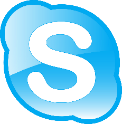 Cut and paste corresponding KPI graphic here
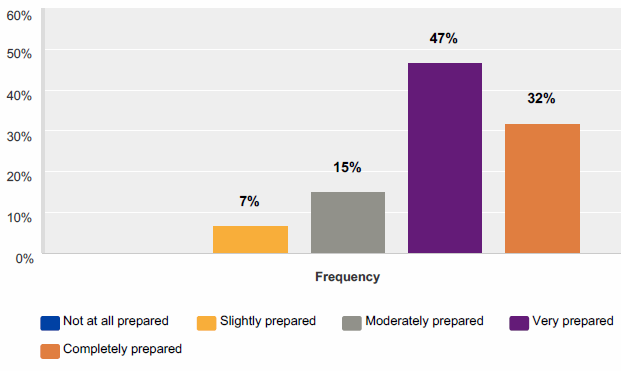